Síťová analýza
Metoda kritické cesty
Metoda kritického řetězce
Síťová analýza
Síťová analýza je nástrojem pro analýzu  a řízení projektů. 
Projekt je soubor provázaných činností, z nichž se skládá určitý proces.
Modelem projektu je síťový graf , což je prostý acyklický graf, který má jeden počáteční a jeden koncový uzel.
Uzlově definovaný SG:
	Uzly grafu představují činnosti a hrany grafu reprezentují návaznosti činností. 
Hranově definovaný SG:
	Činnosti jsou reprezentovány hranami grafu, zatímco uzly grafu představují stavy projektu.
Postupy síťové analýzy
1. Rozčlenění projektu na jednotlivé činnosti.
2.	Odhad doby trvání činností, specifikace potřebných zdrojů.
3.	Určení časových návazností pro provádění jednotlivých činností.
4.	Konstrukce síťového grafu.
5.	Časová analýza (určení termínů uzlů, termínů činností a nalezení kritické cesty).
6.	Zdrojová analýza (rozvrhování činností při omezených zdrojích).
7.	Nákladová analýza (optimalizace trvání projektu vzhledem k nákladům na realizaci projektu a ztrátám plynoucím ze zpoždění projektu).
Metody časové analýzy
CPM
	Předpokládá se deterministické trvání činností.
PERT 
	Časové ohodnocení činností má stochastický charakter.
GERT
	Je určena pro zobecněný SG, tj. graf, který obsahuje hrany s jinou interpretací než deterministickou.
Příklad použití metody CPM
Recept na guláš:
Nakrájej cibuli, nakrájej salám, spolu osmahni na pánvi. Oloupej brambory a uvař je. Osmaženou cibuli a salám posyp paprikou a smíchej s vařenými bramborami. Zalej vodou a chvíli podus. Roymíchej mouku ve vodě a nalej do guláše, chvíli povař.
Rozčlenění projektu na činnosti
Krájení cibule
Krájení salámu
Smažení cibule a salámu
Loupání brambor
Vaření brambor
Posypání paprikou
Smíchání cibule, salámu a brambor
Zalití vodou
Dušení
Příprava jíšky
Nalití jíšky do guláše
Závěrečné vaření
Odhad doby trvání činností
Krájení cibule                                               5min
Krájení salámu                                             2min
Smažení cibule a salámu                            5min
Loupání brambor                                      10min
Vaření brambor                                         15min
Posypání paprikou                                      1min
Smíchání cibule, salámu a brambor         1min
Zalití vodou                                                  1min
Dušení                                                           2min
Příprava jíšky                                                3min
Nalití jíšky do guláše                                   1min
Závěrečné vaření                                       10min
Časové návaznosti činností
Konstrukce síťového grafu
10
Start
5
4
11
12
1
9
7
Cíl
3
6
8
2
Doplním doby trvání činností
10
5
Start
5
4
10
15
10
11
12
1
1
5
2
9
7
1
Cíl
1
3
5
6
1
8
2
2
Výpočet kritické cesty
Výpočet kritické cesty
Výpočet kritické cesty
Výpočet kritické cesty
Výpočet kritické cesty
Výpočet kritické cesty
Výpočet kritické cesty
Výpočet kritické cesty
Výpočet kritické cesty
Výpočet kritické cesty
Výpočet kritické cesty
Výpočet kritické cesty
Výpočet kritické cesty
Výpočet kritické cesty
Výpočet kritické cesty
Výpočet kritické cesty
Výpočet kritické cesty
Výpočet kritické cesty
Výpočet kritické cesty
Doba trvání projektu
Zpětný postup
Zpětný postup
Zpětný postup
Zpětný postup
Síťový graf
10
5
Start
5
4
10
15
10
11
12
1
1
5
2
9
7
1
Cíl
3
5
6
1
1
8
2
2
Zpětný postup
Zpětný postup
Síťový graf
10
5
Start
5
4
10
15
10
11
12
1
1
5
1
9
7
1
Cíl
3
5
6
1
1
8
2
2
Zpětný postup
Zpětný postup
Síťový graf
10
5
Start
5
4
10
15
10
11
12
1
1
5
1
9
7
1
Cíl
1
3
5
6
1
8
2
2
Zpětný postup
Zpětný postup
Zpětný postup
Zpětný postup
Zpětný postup
Zpětný postup
Zpětný postup
Zpětný postup
Výpočet rezerv
Výpočet rezerv
Určení kritické cesty
Určení kritické cesty
10
5
Start
5
4
10
15
10
11
12
1
1
5
2
9
7
1
Cíl
3
5
6
1
1
8
2
2
Ganttův diagram
Henry Laurence Gantt (1861-1919)
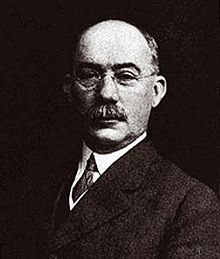 Ganttův diagram
1
2
3
4
5
6
7
8
9
10
11
12
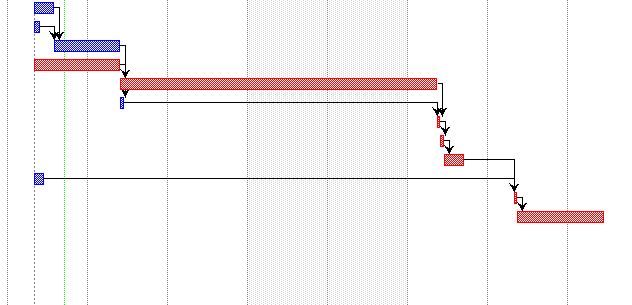 Metoda PERT
PERT – Progran Evaluation and Review Technique.
	Předpokládá se, že doby trvání činností jsou náhodné veličiny s rozdělením Beta. Toto rozdělení má konečné rozpětí a obecně není symetrické.
Pro každou činnost jsou zadávány tři charakteristiky:
ai		… optimistický odhad trvání činnosti
mi	… odhad nejpravděpodobnější doby trvání činnosti
bi	… pesimistický odhad trvání činnosti
Střední hodnota a směrodatná odchylka doby trvání činnosti:
Β - rozdělení
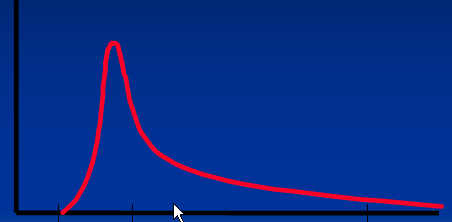 Metoda PERT
Stejně jako v metodě CPM se provede výpočet termínů a určení kritické cesty, přičemž se pracuje se středními hodnotami trvání činností.
Doba trvání projektu Tn je náhodná veličina, jejíž střední hodnota E(Tn) je rovna délce kritické cesty, vypočtené výše uvedeným způsobem. Rozptyl D(Tn) se určí jako součet rozptylů činností, ležících na kritické cestě (za předpokladu nezávislosti dob trvání těchto činností).
Metoda kritického řetězce
TOC (Theory of Constraints)
Teorie omezení
Eliyahu Moshe Goldratt (31.3.1947-11.6.2011)
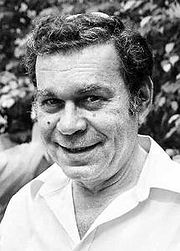 Kritický řetězec
V teorii omezení jde o nejdelší cestu v síťovém grafu projektu (nebo Ganttově grafu), která bere do úvahy jak technologické návaznosti a délku jednotlivých aktivit, tak i kapacity zdrojů. Pokud by neexistovala žádná omezení zdrojů, pak by byl kritický řetěz totožný s kritickou cestou
Kritická cesta-Kritický řetěz
Aktivita V
14 dní, zdroj A
Aktivita W
6 dní, zdroj B
Kritická cesta
KONEC
Aktivita Z
4 dny, zdroj D
START
Aktivita X
6 dní, zdroj C
Aktivita Y
10 dní, zdroj A
Kritický řetězec
Ganttův graf pro X,Z,V,W a Z
Kritická cesta
Kritický řetěz
Projekt je považován za úspěšný pokud se splní v předpokládaném čase
a nepřekročí plánovaný rozpočet
Časové návaznosti činností
Doplním návaznosti zdrojů
10
5
Start
5
4
10
15
10
11
12
1
1
5
2
9
7
1
Cíl
1
3
5
6
1
8
2
2
Doplním návaznosti zdrojů
10
5
Start
5
4
10
15
10
11
12
1
1
5
2
9
7
1
Cíl
1
3
5
6
1
8
2
2
Doba trvání projektu 41min
Konstrukce „nárazníků“
Zdroj a aktivita
Medián požadovaného
 času
10 dní
A-Y
Z 50 % aktivita skončí dříve, ale další případy naopak skončí později.
Z toho vyplývá, že 10 dní reprezentuje 50 % odhadovaného času na aktivitu 
Projektoví manažeři se rozhodli, že aktivita skončí za 90 % času. 
To znamená, že se přidá 8 dní jako nárazník (ochranný čas)
A-Y
B-Z
C-X
D-W
E-V
5 x 10 dní=50 dní
Pět projektů po úpravě
Pokud se uvažuje pro každou aktivitu projektu 
     časový nárazník 8  dní, dostaneme
A-Y
B-Z
C-X
D-W
E-V
5 x 10 dní=50 dní
A-Y
8
B-Z
8
C-X
8
D-W
8
E-V
8
5 x 18 dní=90 dní
[Speaker Notes: Vložte obrázek některého z významných geografických úkazů země.]
Pět projektů po přidání nárazníků a 4 typy aktivit
A-Y
8
B-Z
8
C-X
8
D-W
8
E-V
8
A-Y
B-Z
C-X
D-W
E-V
Opožděný 
„reporting“
Parkinson
Čeká se na zdroj 
D (i když se skončilo dříve)
Skutečné zpoždění
Ani jeden typ nemá za následek, že by se projekt měl opozdit
vzhledem k přislíbenému datu předání (akceptace) projektu. 
To, že se nevyužily získané rezervy je důsledkem
firemní strategie držet se naplánovaného rozvrhu projektu
Pět projektů po úpravě a přesunu nárazníků na konec projektu
A-Y
B-Z
C-X
D-W
E-V
8
8
8
8
8
A-Y
B-Z
C-X
D-W
E-V
Parkinson
Trochu delší než medián 10 dní,
ale menší než 18 dní
Dříve ukončený
8
8
8
8
8
= PNN=původní nárazník projekt = 40 dní
= nový nárazník = 50 % z PNN, což je PNN/2
8
8
4